LỚP 2A1
Thứ 2 ngày 29 tháng 1 năm 2024
KÍNH CHÀO QUÝ THẦY CÔ VỀ DỰ GIỜ THĂM LỚP 2A1 – TRƯỜNG TH NGUYỄN VIẾT XUÂN
https://youtu.be/LU51CvbZfWI
CHỦ ĐỀ 8
PHÉP NHÂN, PHÉP CHIA
BÀI 42
SỐ BỊ CHIA, SỐ CHIA, 
THƯƠNG
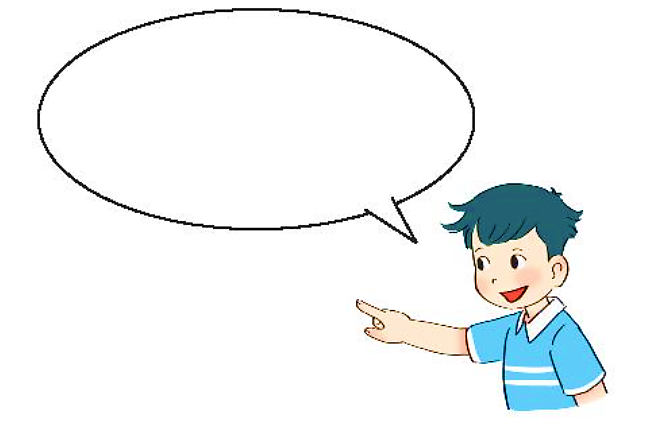 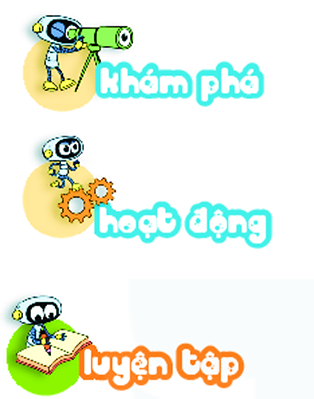 Chia đều 10 bông hoa vào 2 lọ. Hỏi mỗi lọ có mấy bông hoa?
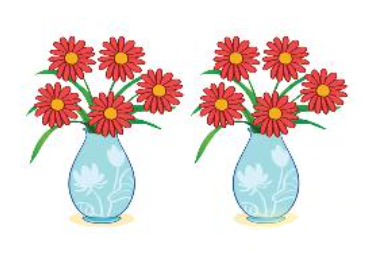 10 : 2  = 5
Số chia
Thương
Số bị chia
Mỗi lọ có 5 bông hoa.
10 : 2 cũng gọi là thương.
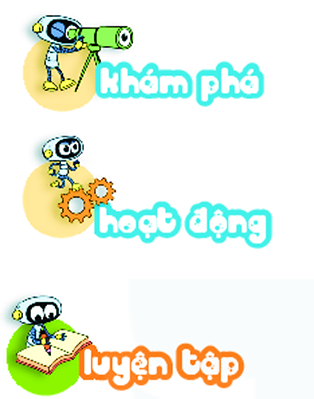 ?
Số
1
20
15
16
2
5
5
4
8
3
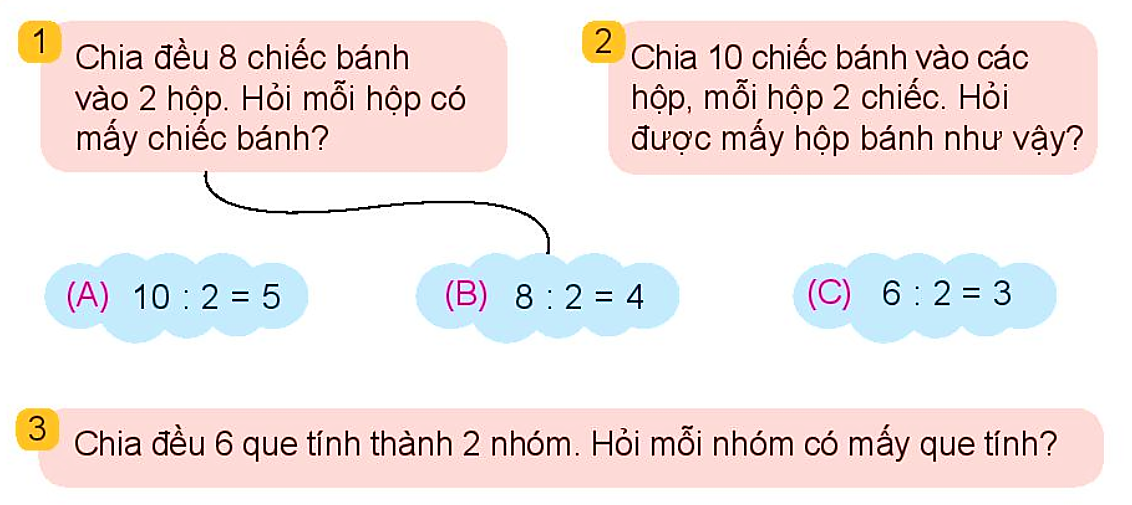 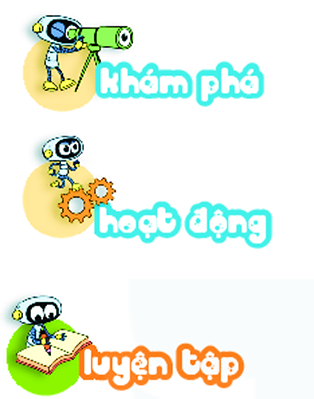 b)           ?
Số
2
a) Chọn phép tính thích hợp.
6
8
2
2
4
3
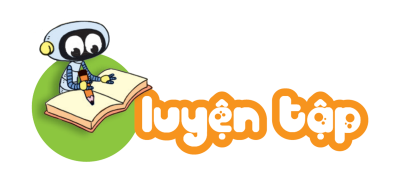 1
?
Số
9
2
18
9
?
2
9
18
2
7
5
35
7
?
5
7
35
5
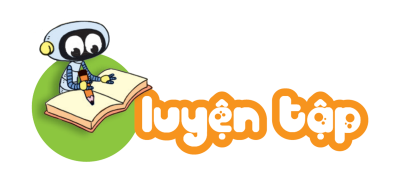 2
Tìm thương trong phép chia, biết:
a) Số bị chia là 10, số chia là 2.
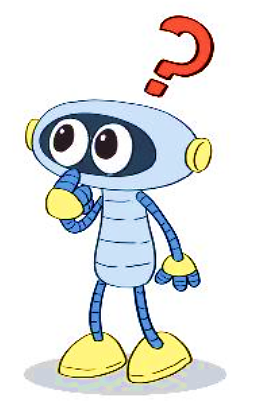 Ta có:
Vậy thương trong phép chia là 5.
10 : 2 = 5
10 : 5 = 2
8 : 2 = 4
b) Số bị chia là 8, số chia là 2.
Ta có:
Vậy thương trong phép chia là 4.
c) Số bị chia là 10, số chia là 5.
Ta có:
Vậy thương trong phép chia là 2.
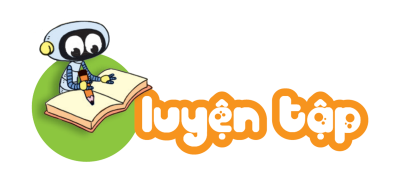 3
a) Từ ba thẻ số bên, em lập được hai phép chia sau:
?
Số
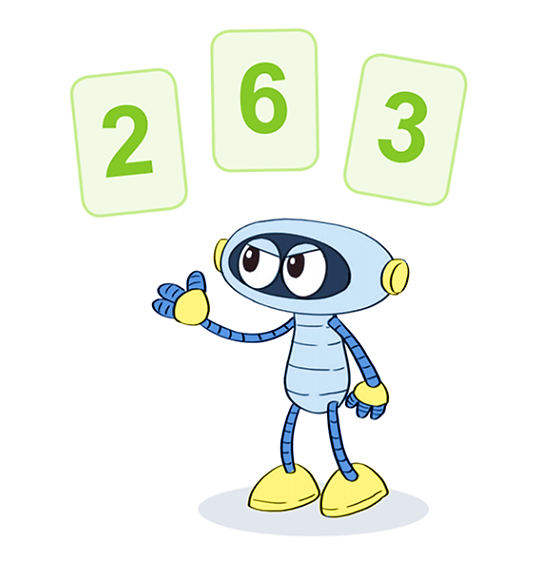 3
2
6
2
3
6
b)
(A)        :        =
(B)        :        =
?
?
?
?
?
?
6
6
2
3
3
2
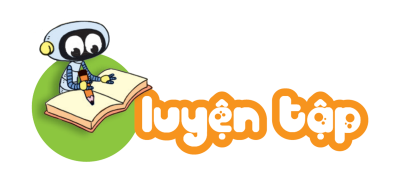 4
Từ các số bị chia, số chia và thương dưới đây, em hãy lập các phép chia thích hợp.
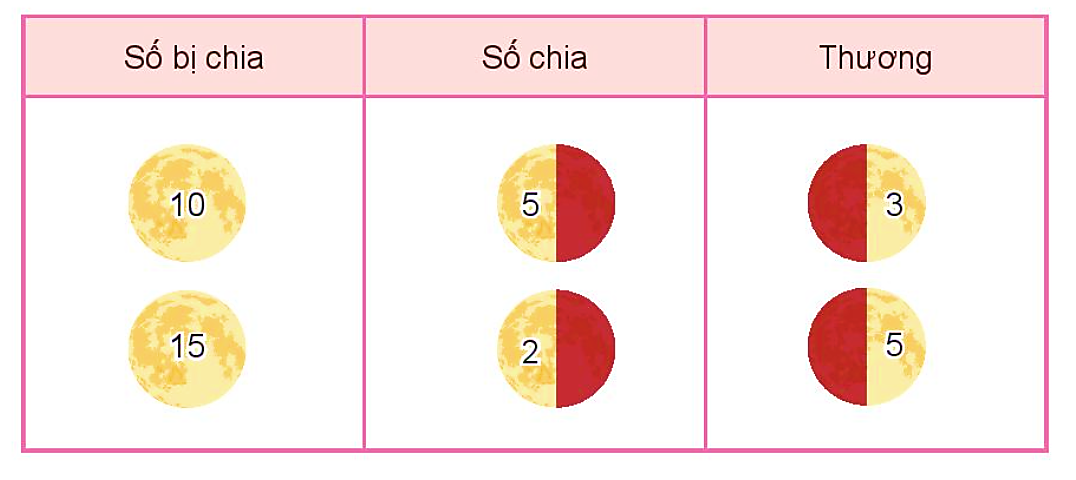 10 : 2 = 5
15 : 5 = 3